Департамент образования Вологодской области.
            БПОУ ВО «Вологодский аграрно-экономический колледж».
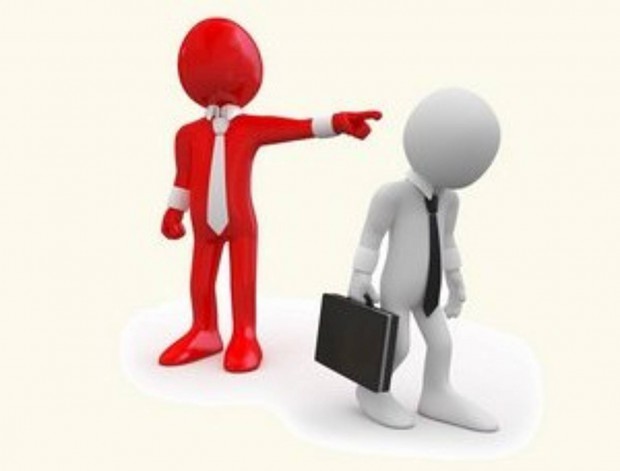 ПРЕЗЕНТАЦИЯна тему: «Материальная ответственность по законодательству РФ»вЫ
1.Понятие  и особенности материальной ответственности сторон .
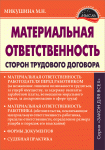 Материальная ответственность -  самостоятельный
 вид юридической ответственности .
Обязанность возместить ущерб у стороны трудового договора возникает с момента причинения его другой стороне трудового договора в силу закона (ч. 2 ст. 21, ч. 2 ст. 22 ТК РФ).
Условиями наступления материальной ответственности являются:

трудовое правонарушение, т. е. виновное противоправное поведение (действие либо бездействие) стороны трудового договора;
причинение ущерба имуществу стороны трудового договора;
требование потерпевшей стороны возместить причиненный ей ущерб.
Виды материальной ответственности сторон трудового договора по субъектному составу и по объему возмещения причиненного ущерба:1.По субъектному составу материальная ответственность классифицируется как материальная ответственность работодателя (ст. 234-237 ТК РФ) и материальная ответственность работника (ст. 238-245 ТК РФ), а также как индивидуальная и коллективная (бригадная).2.По объему причиненного ущерба различают полную (ст. 242-245 ТК РФ) и ограниченную (ст. 241 ТК РФ) материальную ответственность.
РАЗЛИЧАЮТ:
♦ Материальная ответственность
работника
♦ Материальная ответственность работодателя
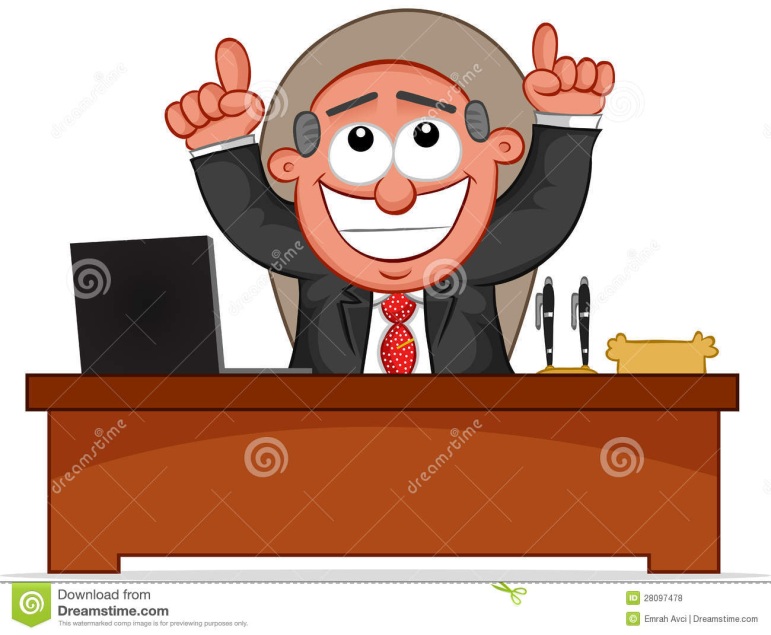 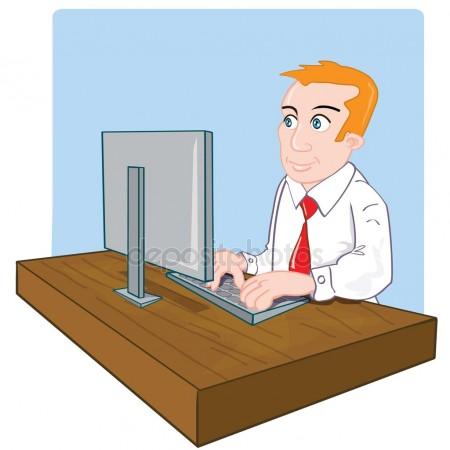 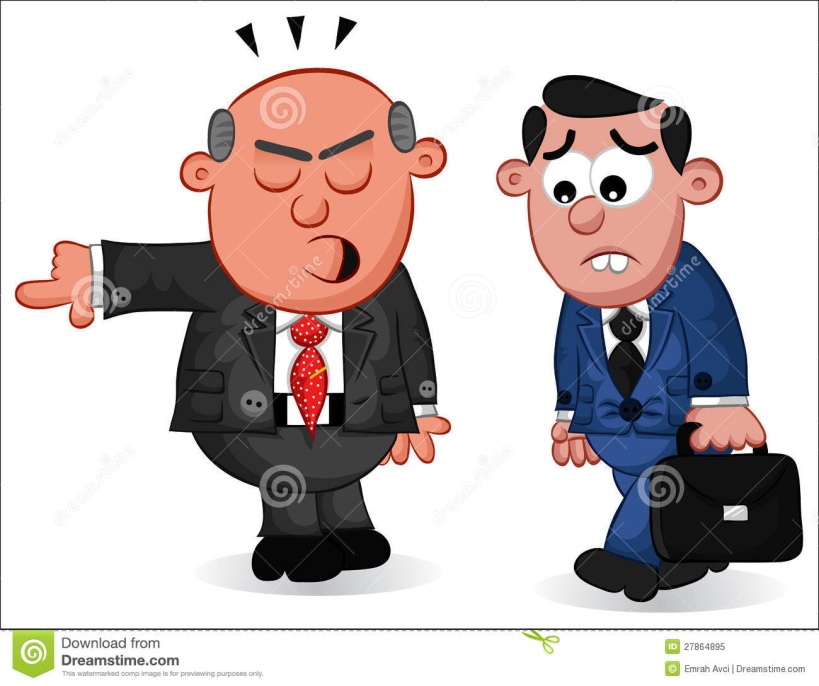 2.Материальная ответственность           работодателя.
Обязанность работодателя возместить работнику материальный ущерб, причиненный в результате незаконного лишения его возможности трудиться.
Материальная ответственность работодателя за ущерб, причиненный имуществу работника.
Работодатель, причинивший ущерб имуществу работника, возмещает этот ущерб в полном объеме. Размер ущерба исчисляется по рыночным ценам, действующим в данной местности на день возмещения ущерба.
Заявление работника о возмещении ущерба направляется им работодателю. Работодатель обязан рассмотреть поступившее заявление и принять соответствующее решение в десятидневный срок со дня его поступления. При несогласии работника с решением работодателя или неполучении ответа в установленный срок работник имеет право обратиться в суд.
Материальная ответственность работодателя за задержку выплаты заработной платы и других выплат, причитающихся работнику.
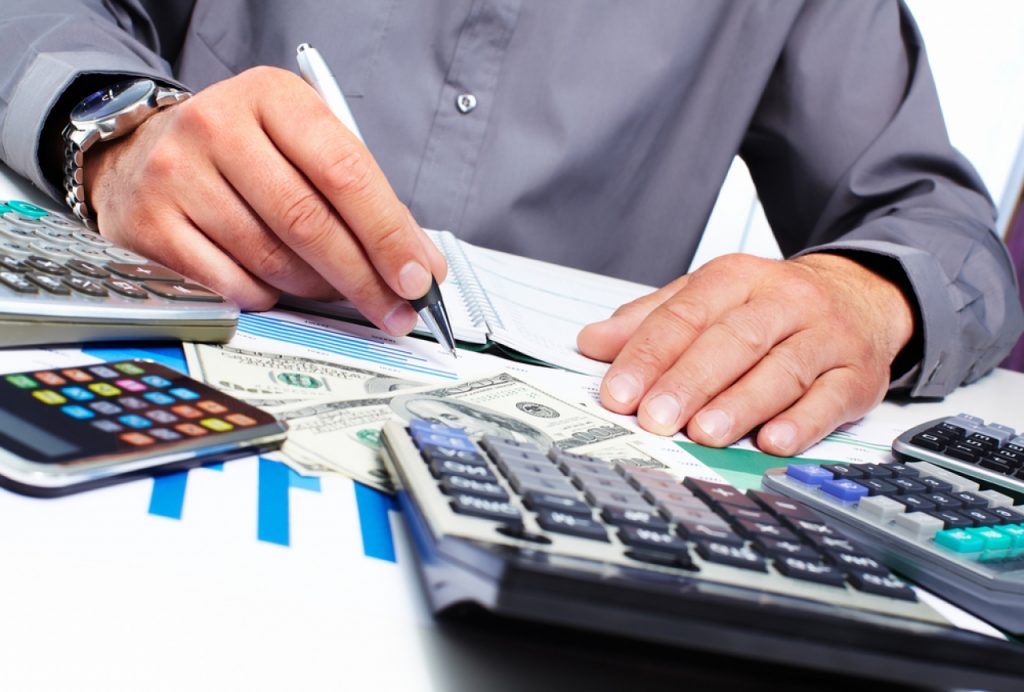 Возмещение морального вреда, причиненного работнику.
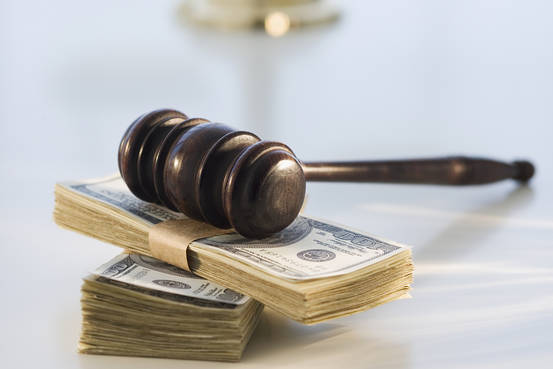 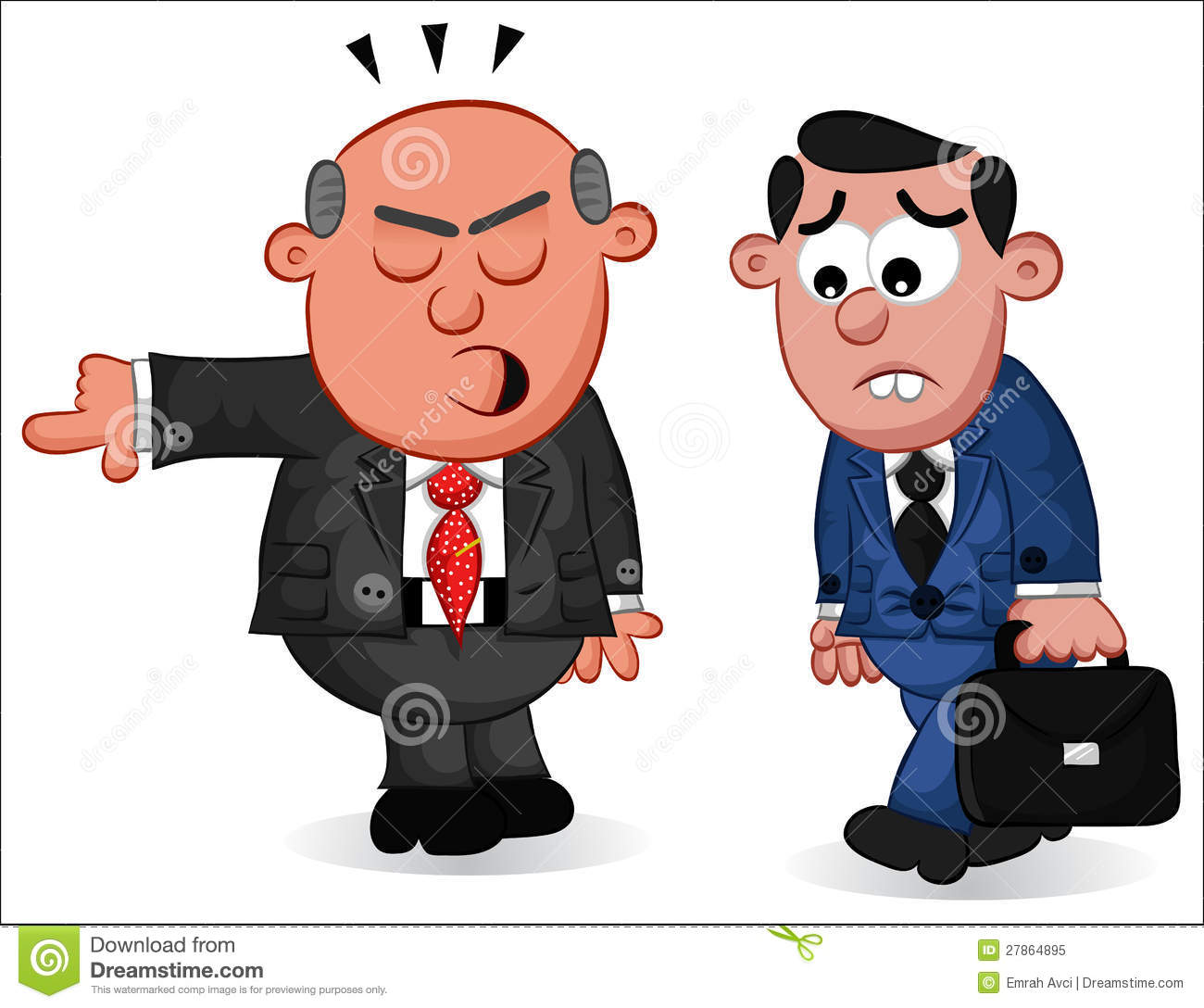 3.Материальная ответственность работника.
Можно выделить 2 вида материальной ответственности работника:
Материальная ответственность в полном размере причиненного ущерба возлагается на работника в следующих случаях:
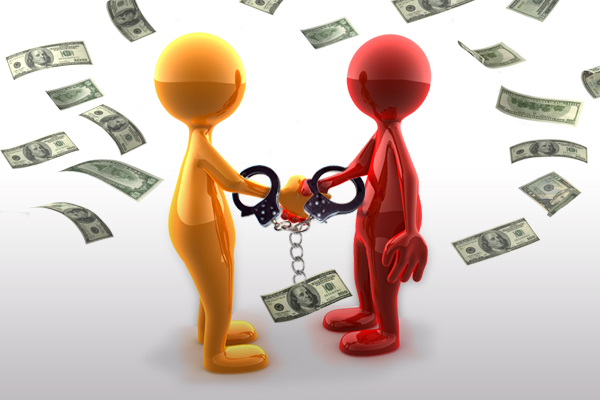 Определение размера причиненного ущерба
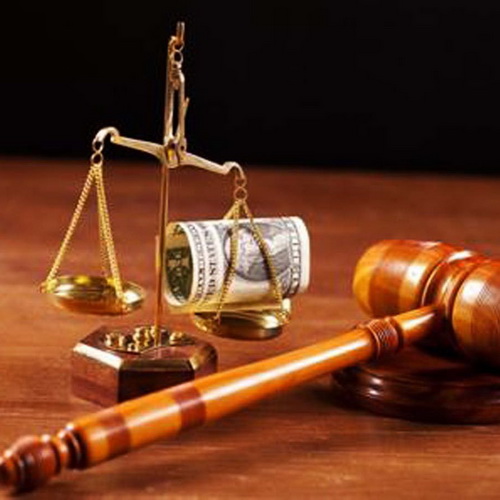 Порядок взыскания ущерба.
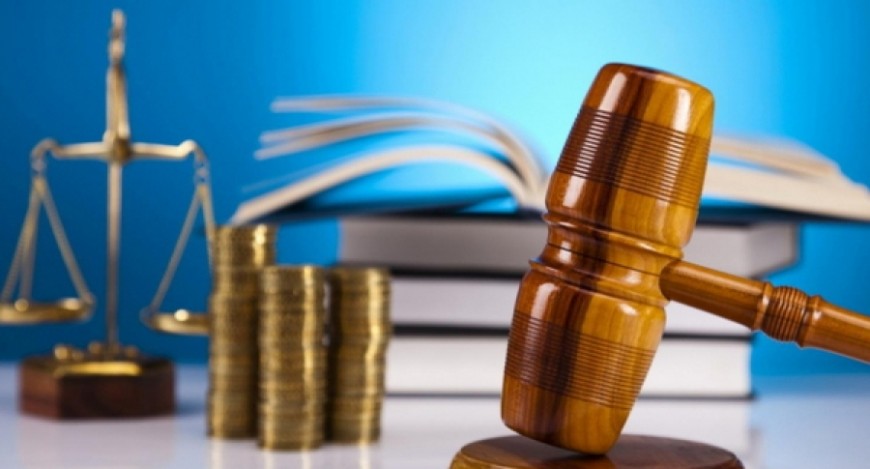 СПАСИБО ЗА ВНИМАНИЕ